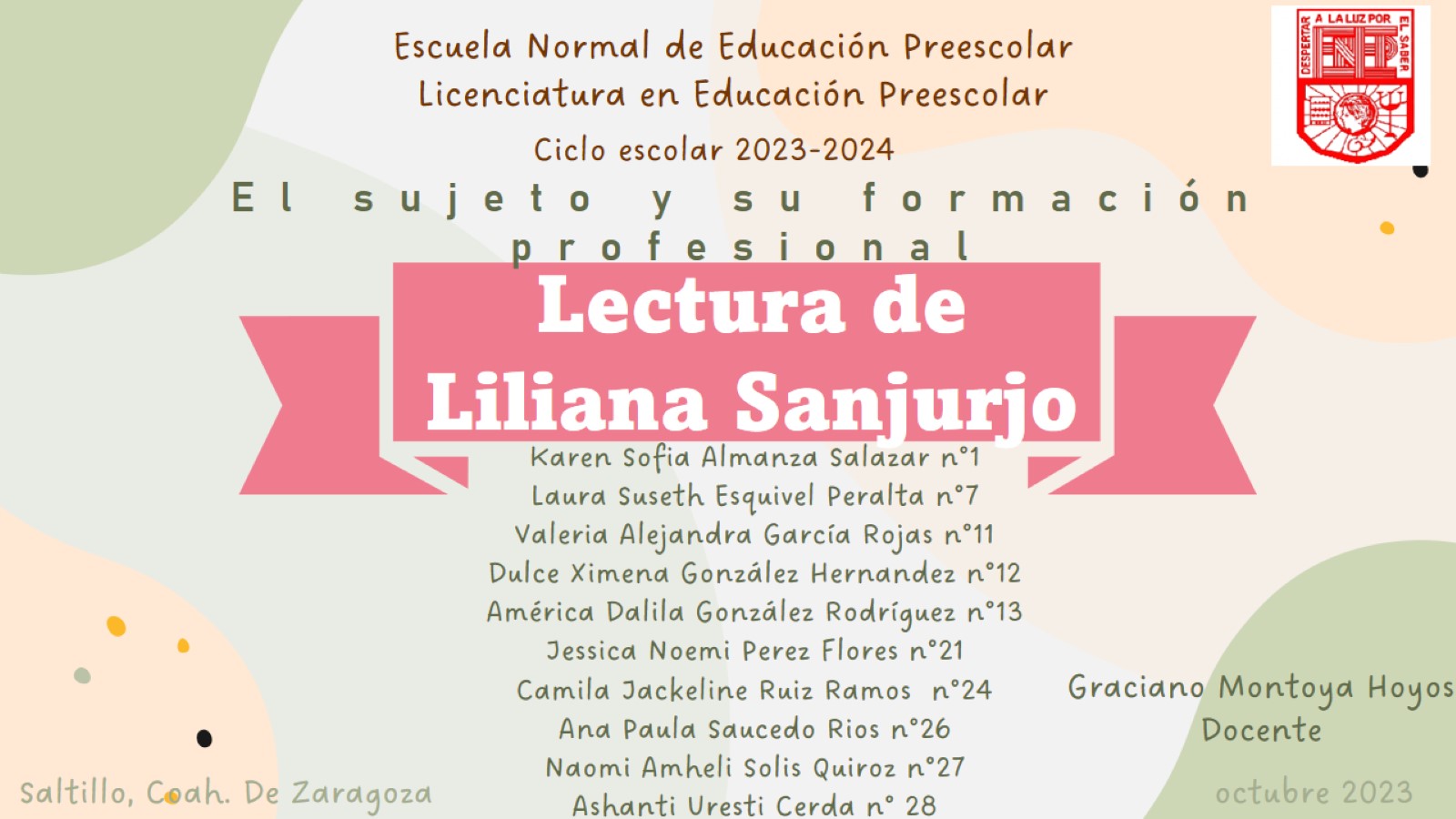 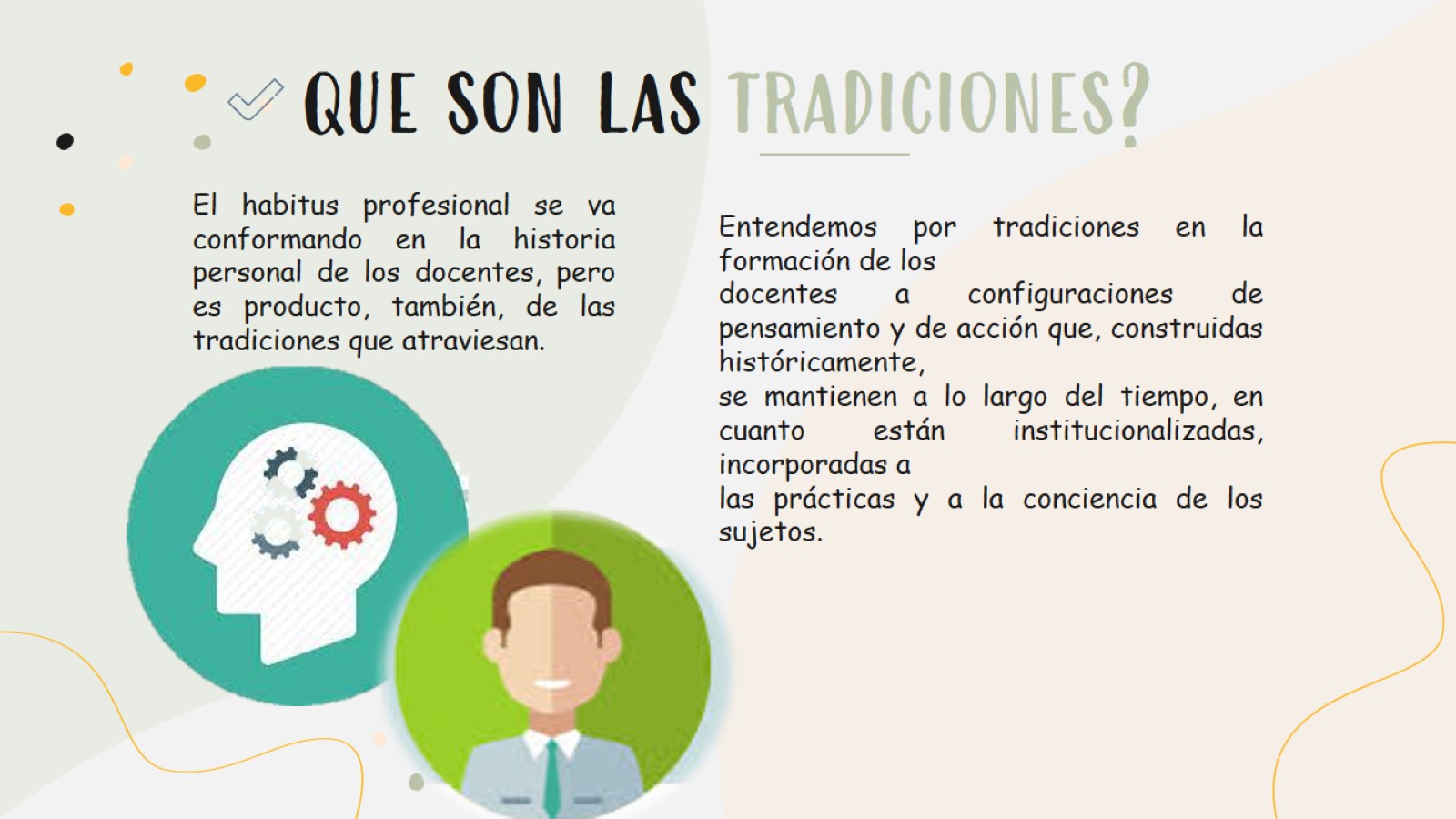 que son las tradiciones?
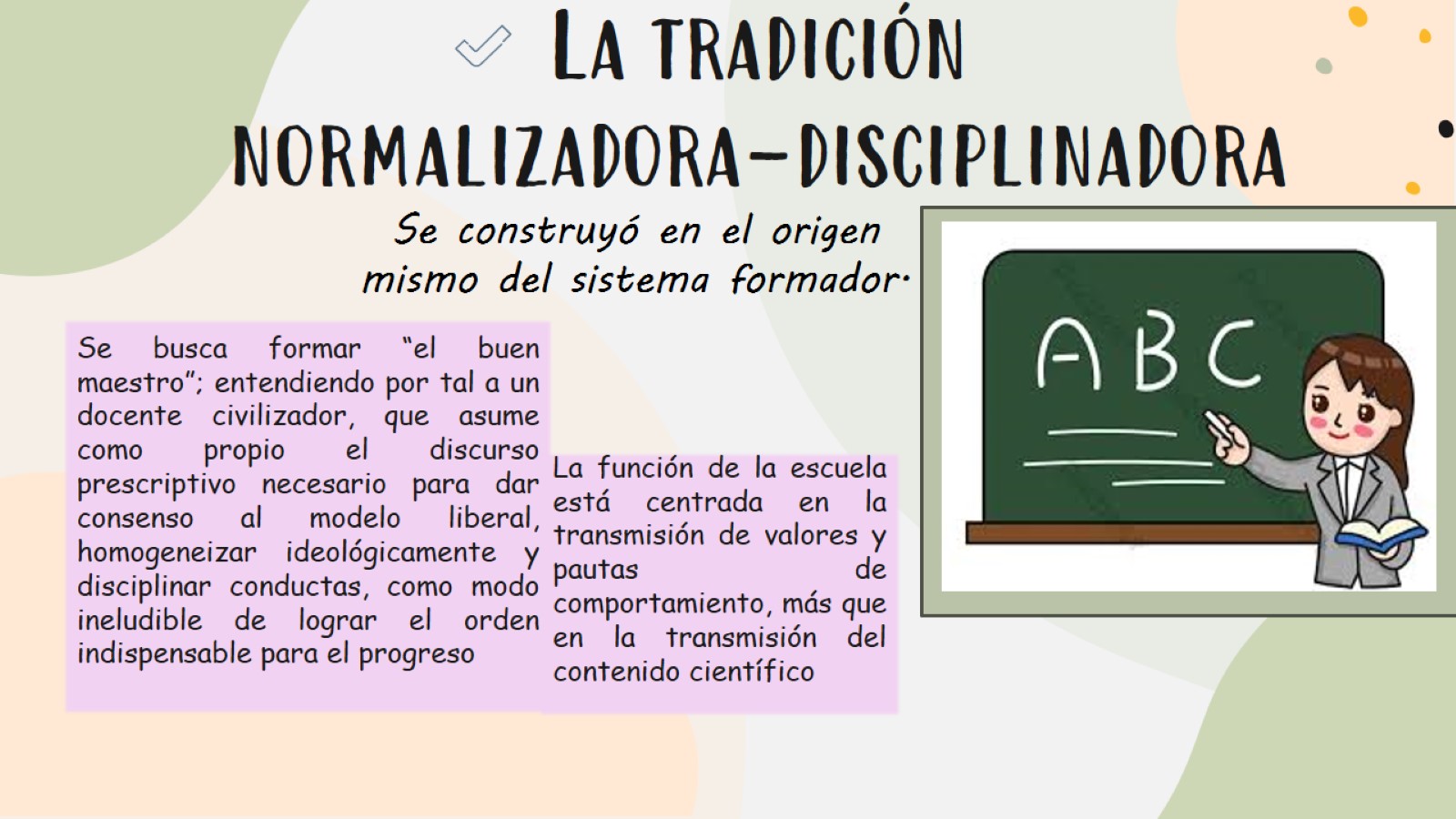 La tradición normalizadora-disciplinadora
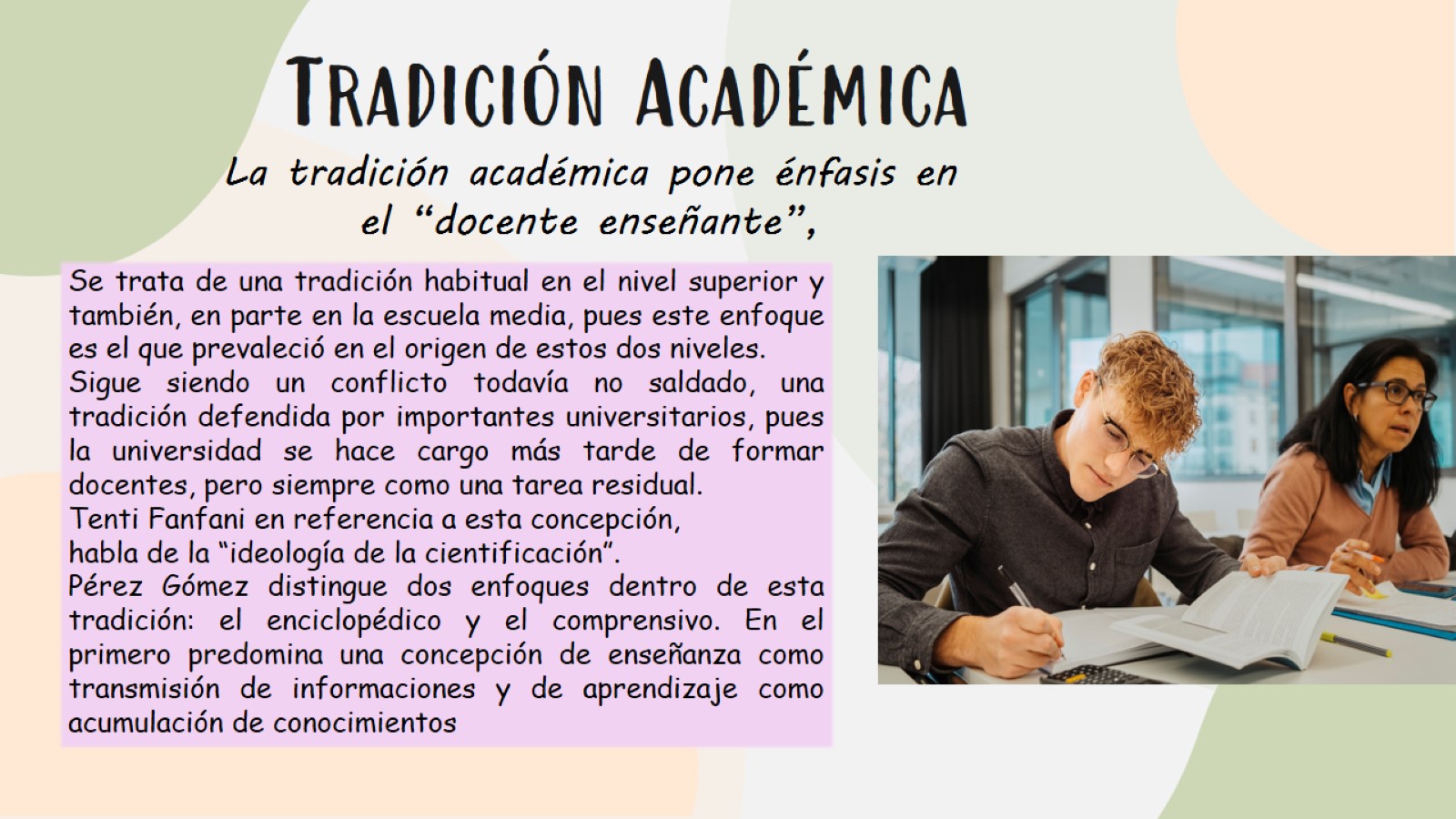 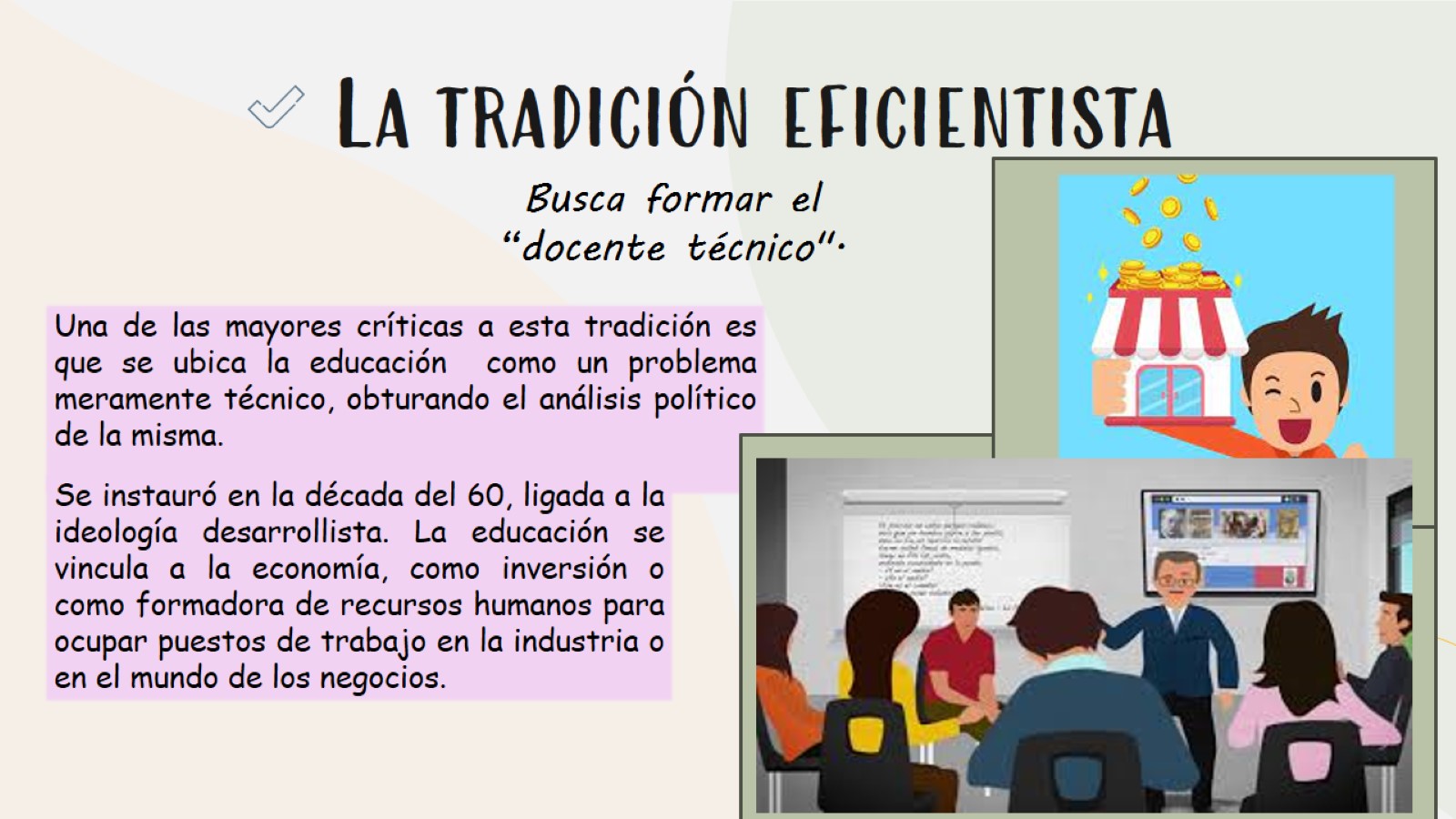 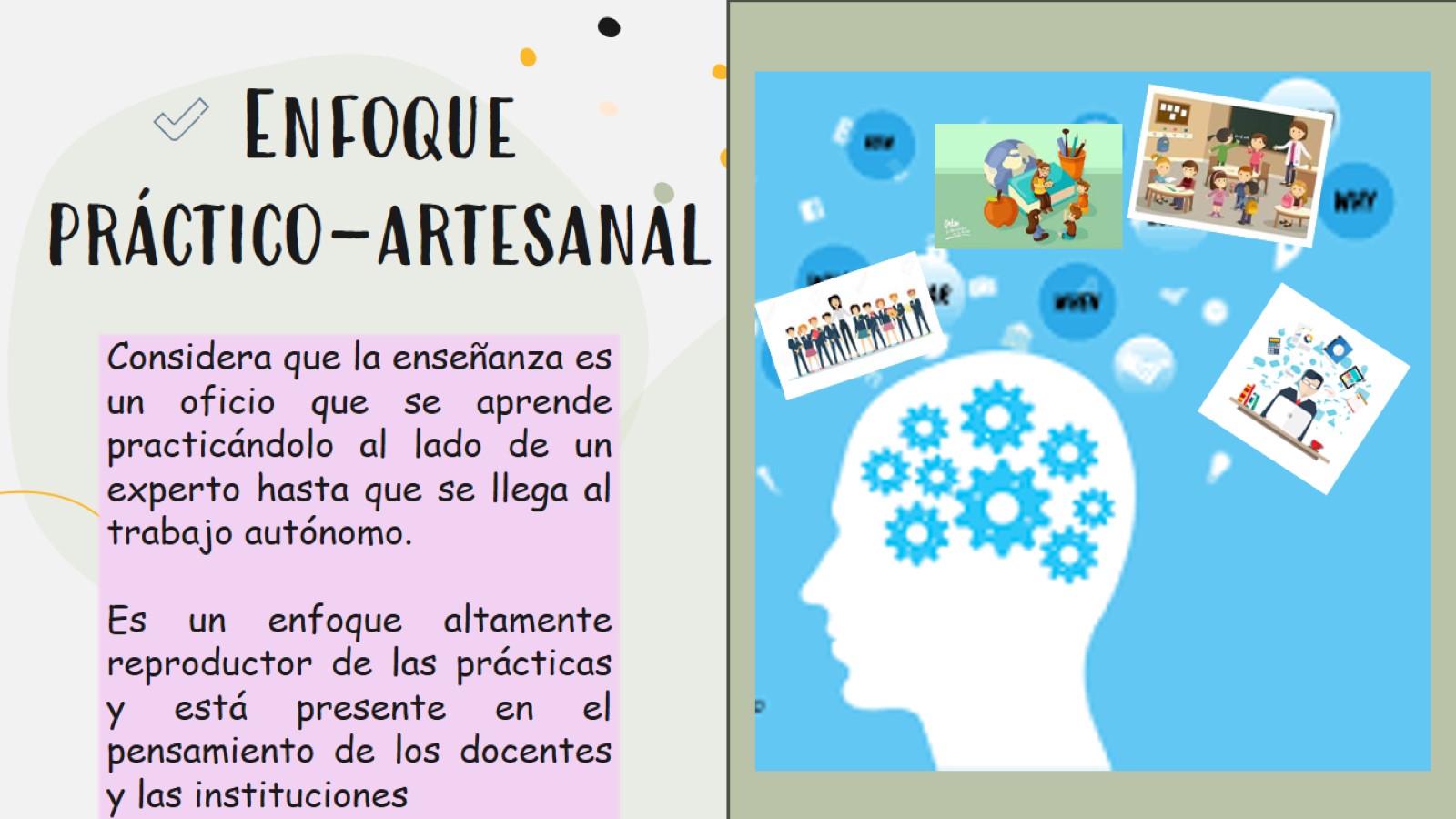 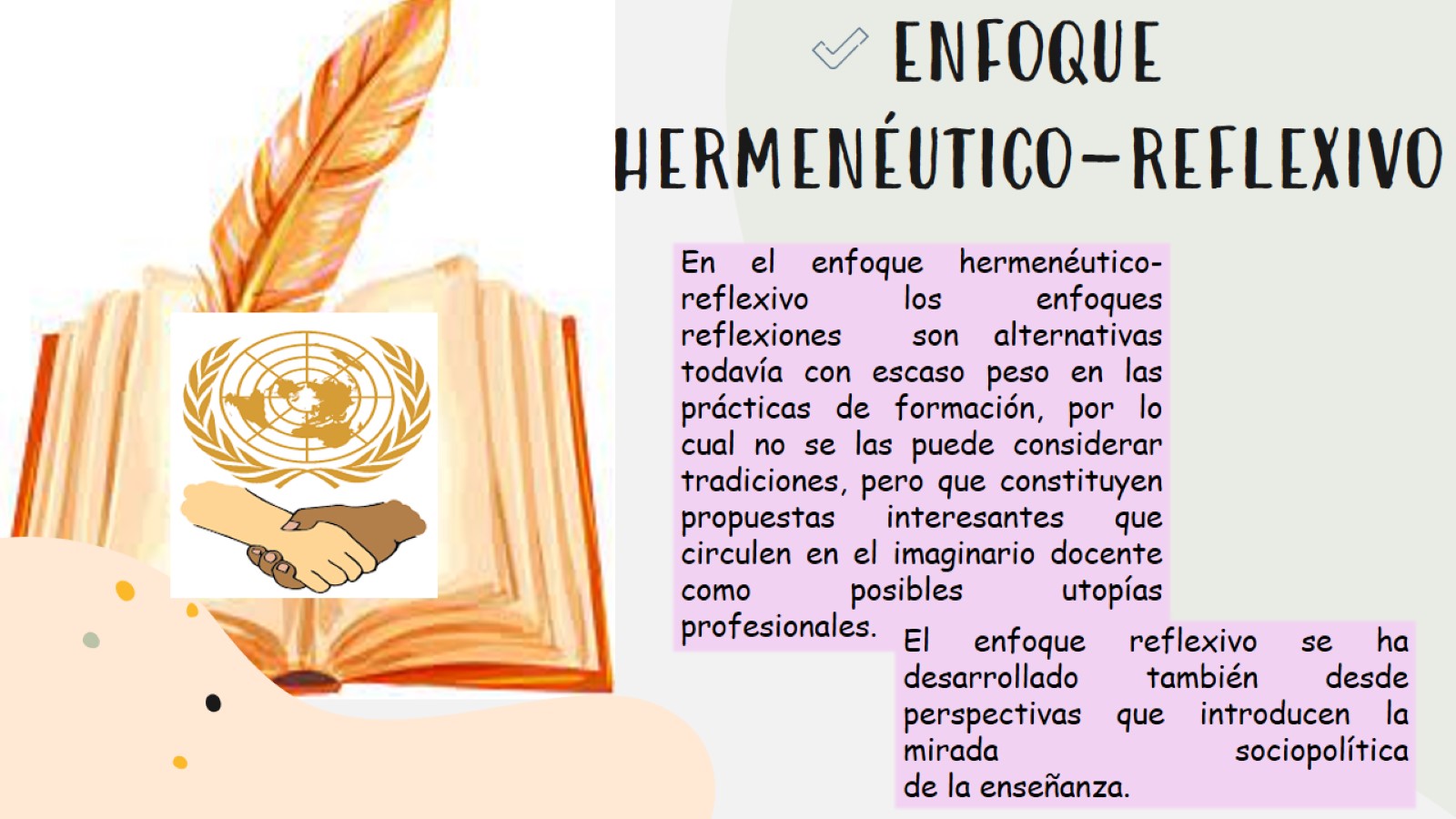 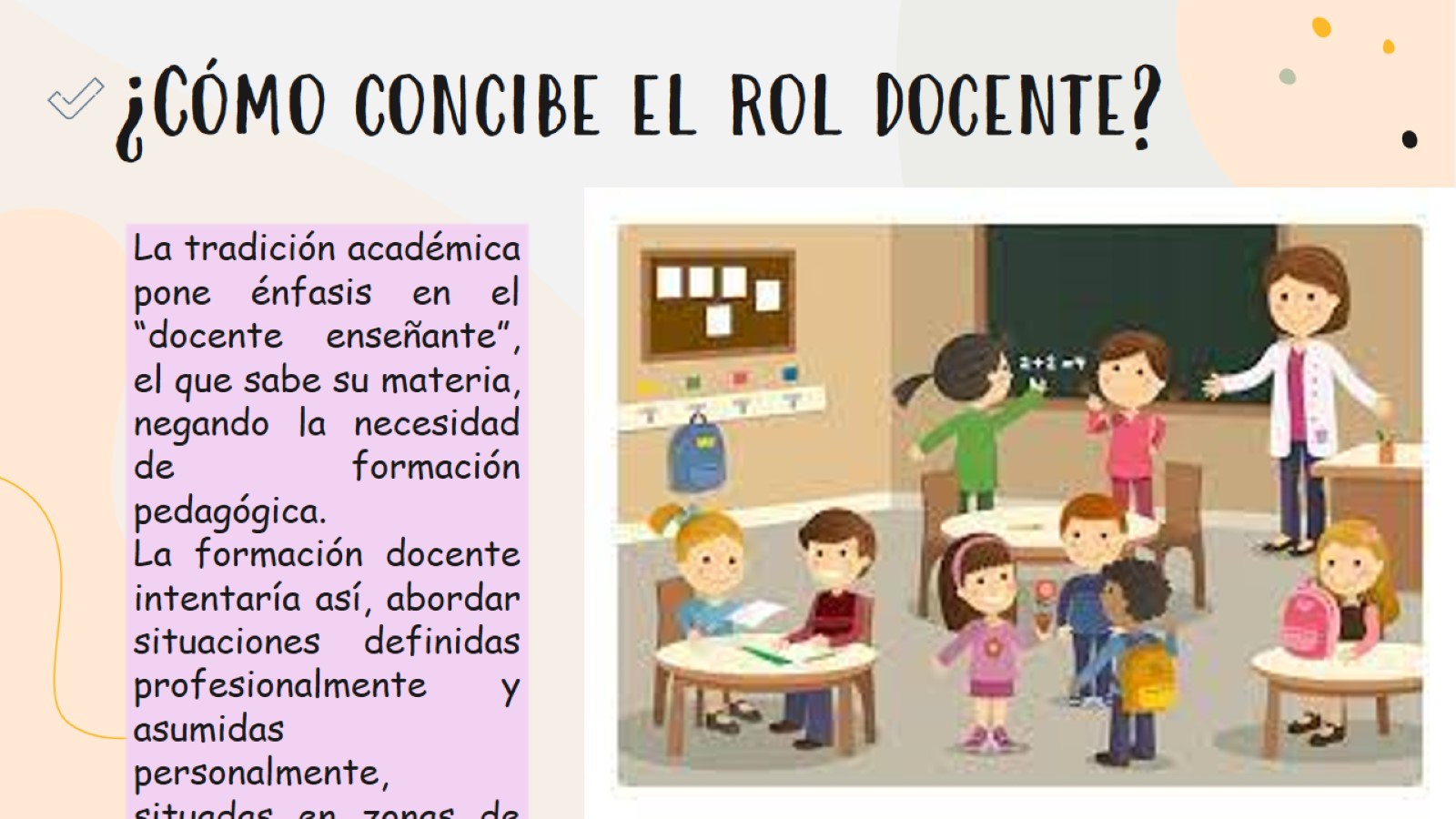 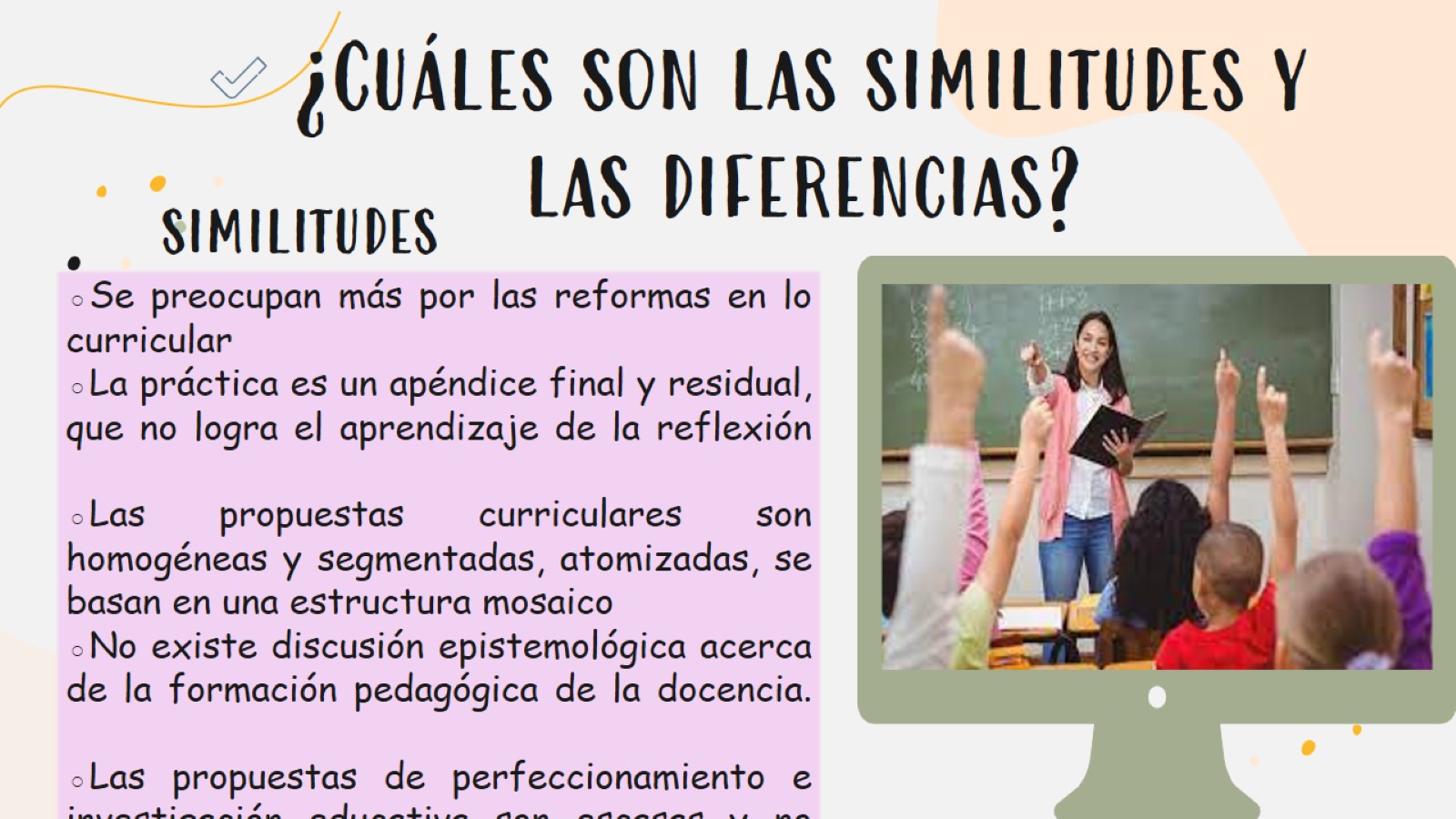 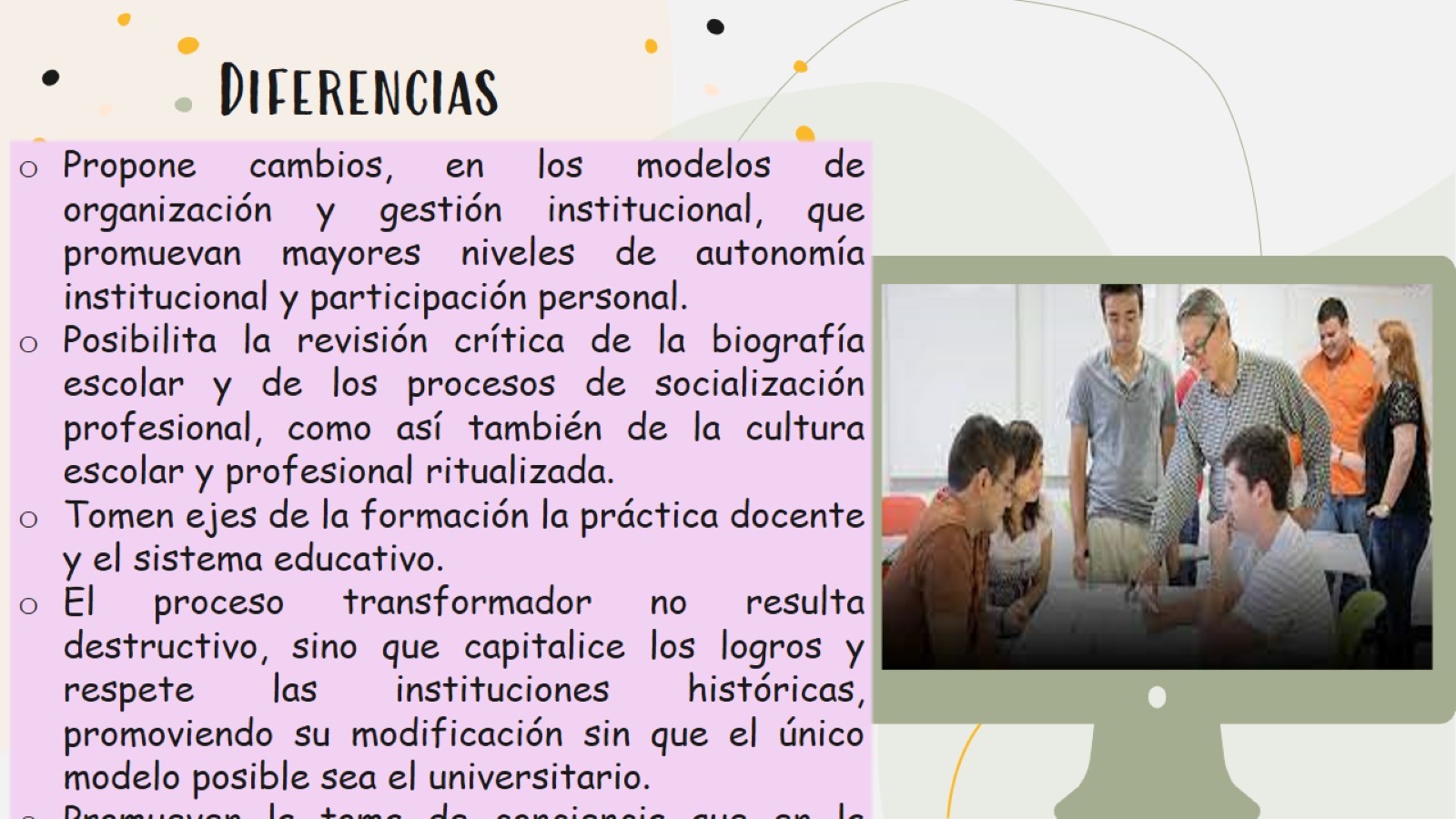 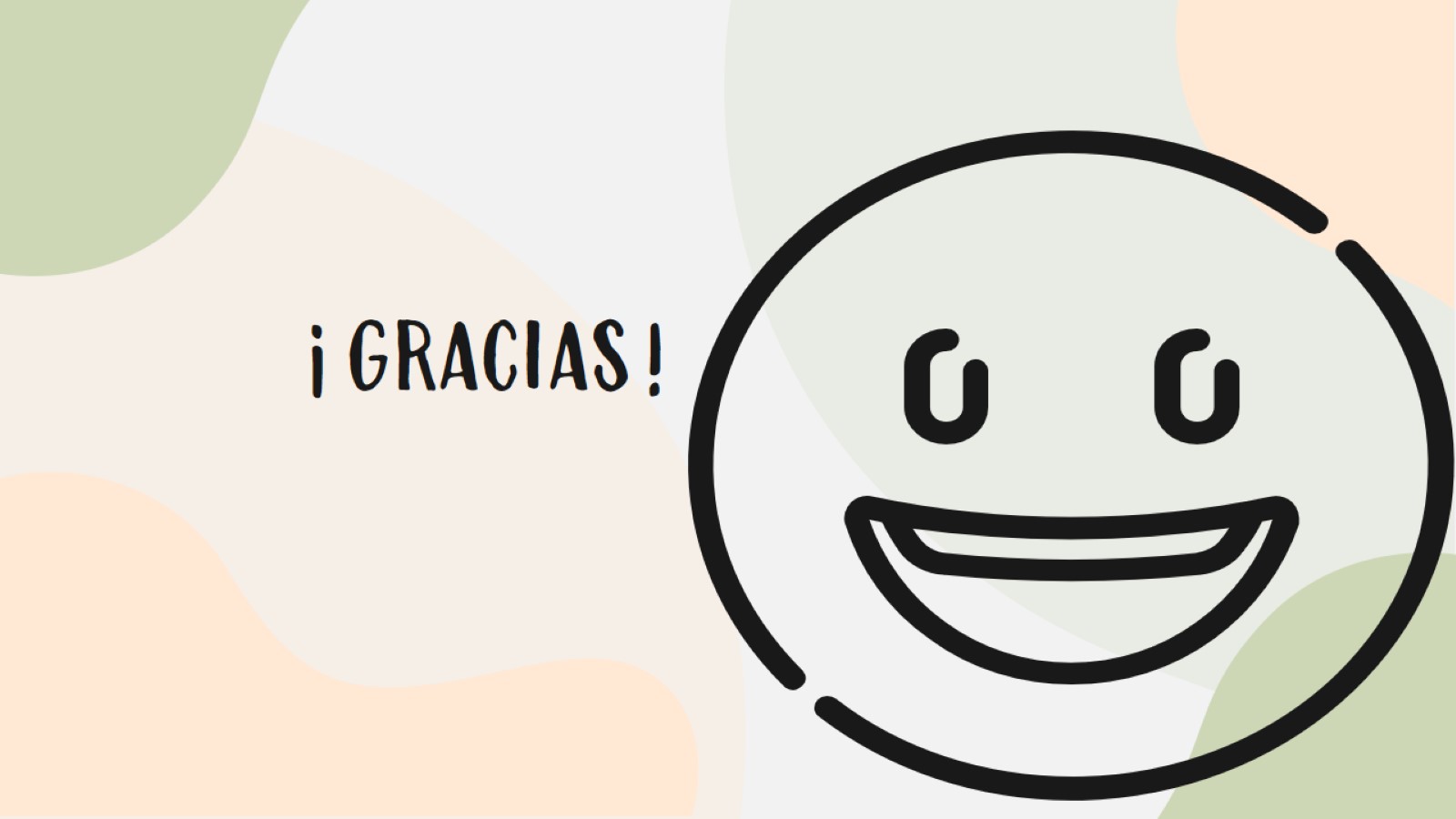